Африка
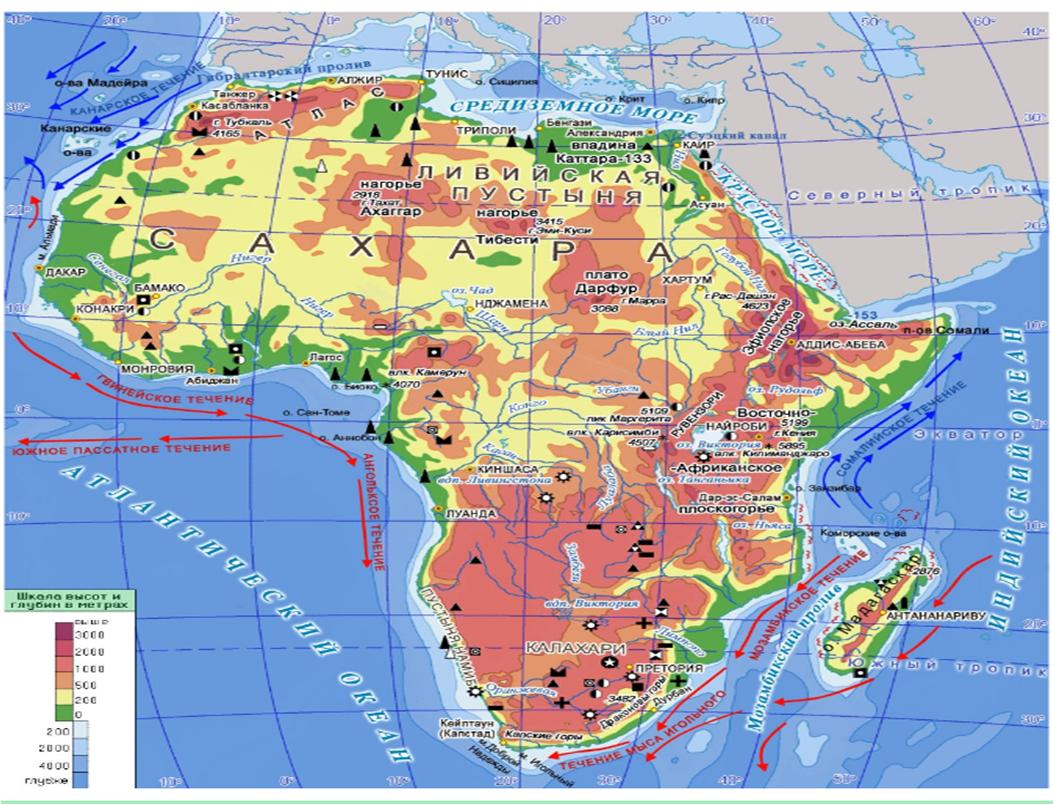 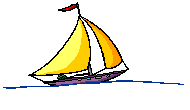 1 . Крайние точки
Северная
Восточная 
Западная
Южная
Ответы
Мыс Бен- Секка
Мыс Рас- Хафун
Мыс Игольный
Мыс Альмади
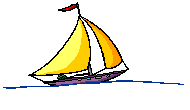 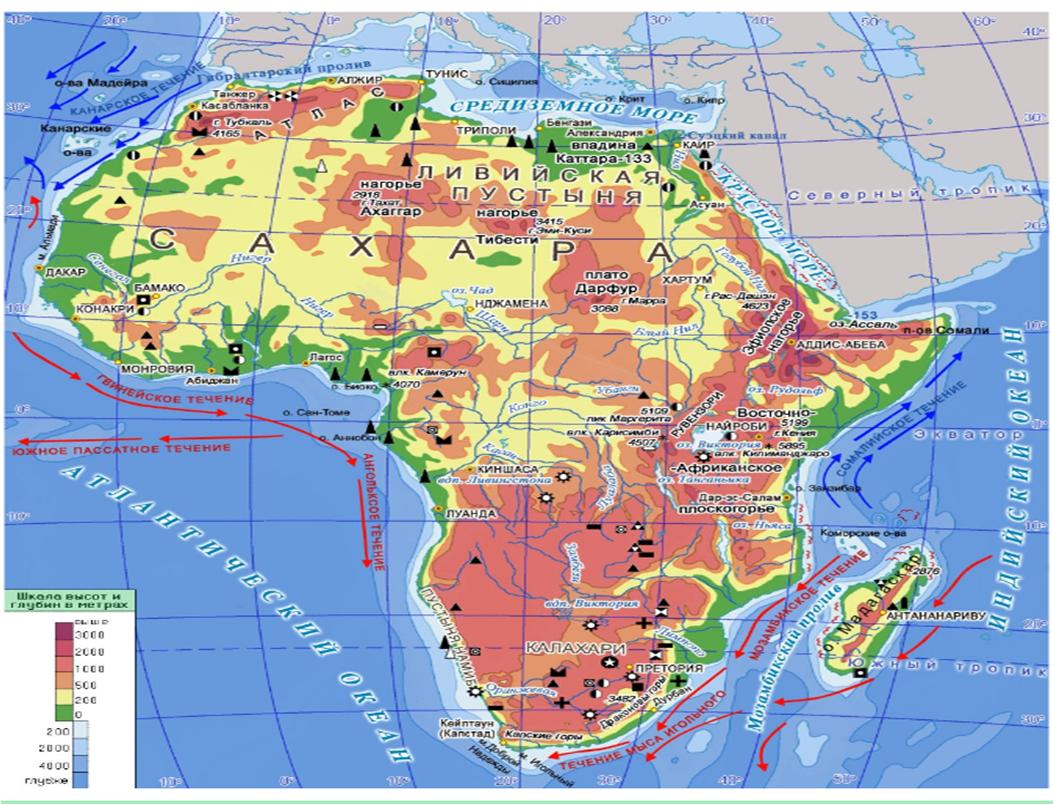 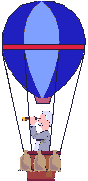 2.Береговая линия
…море …канал
…море …пролив
…залив …океан
…пролив …океан
…залив …пролив
Ответы
Средиземное, Суэцкий
Красное, Баб-эль-Мамдебский
Аденский, Индийский
Мозамбикский , Атлантический
Гвинейский, Гибралтарский
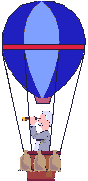 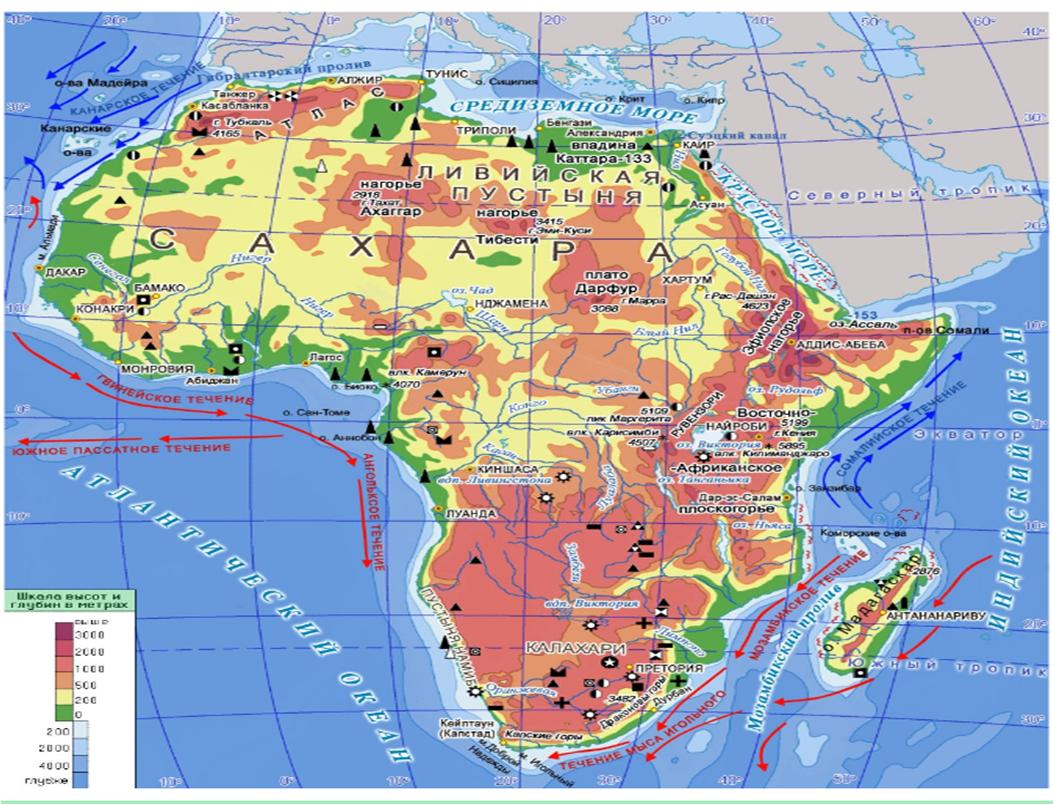 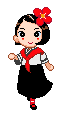 Формы рельефа
Горы, нагорье, нагорье,
нагорье,плоскогорье,
горы,горы, котловина,
вулкан,
котловина,
котловина, вулкан
Ответы
Атлас ,
Аххагар,Тибести
Эфиопское нагорье,
Восточно-Африканское
Драконовы, Капские, 
Калахари
,Килиманджаро,
Конго, Чад,
Камерун
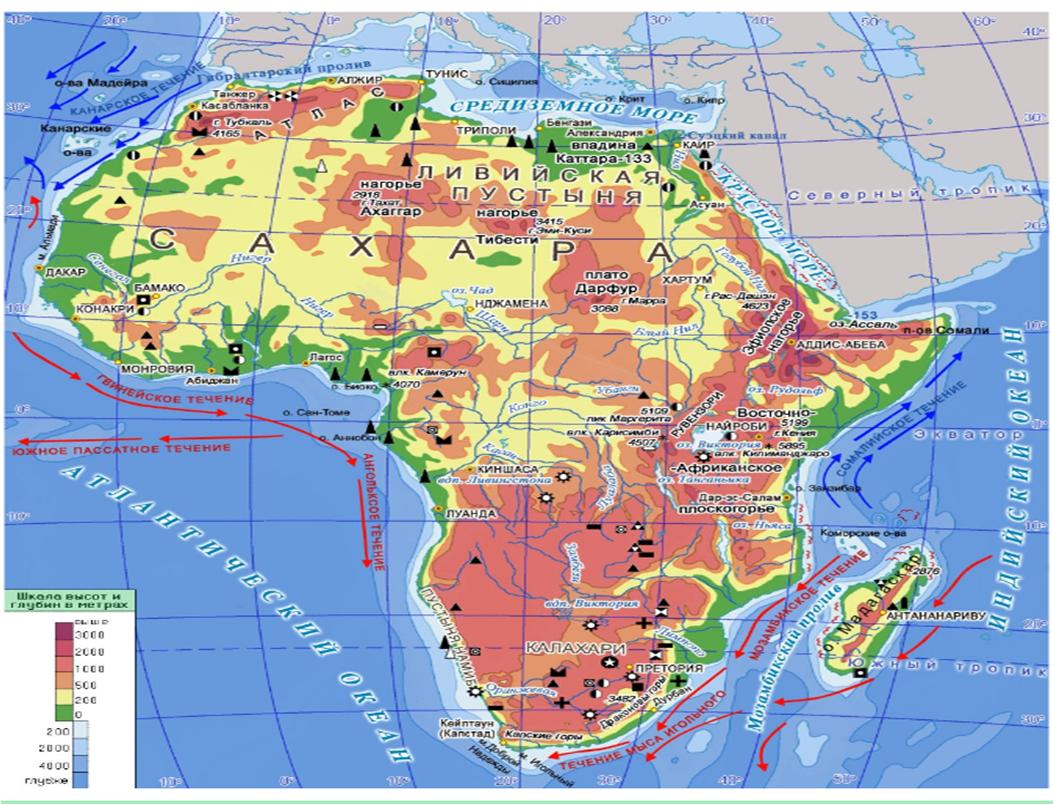 4.Внутренние воды
Река, озеро,
озеро,озеро,
река, река,
 река,водопад, река,
озеро,река
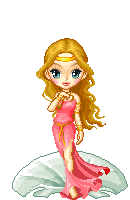 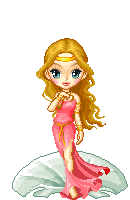 Ответы
Нил,Виктория,
Танганьика,Ньяса, Замбези,
Лимпопо, Оранжевая,
Виктория,Конго
Чад, Нигер